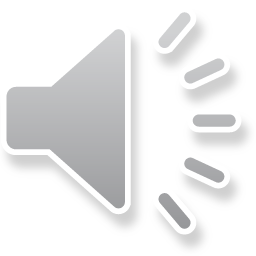 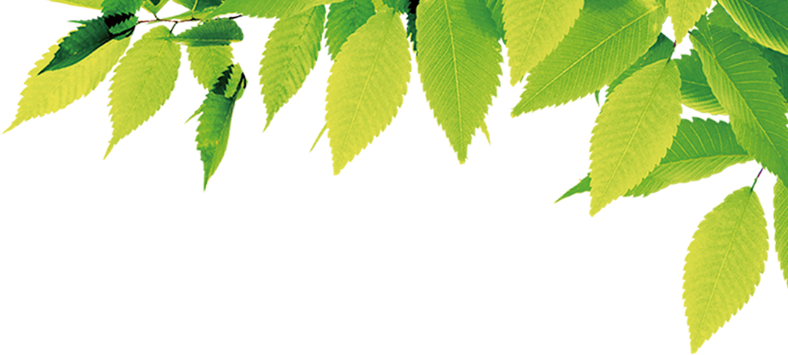 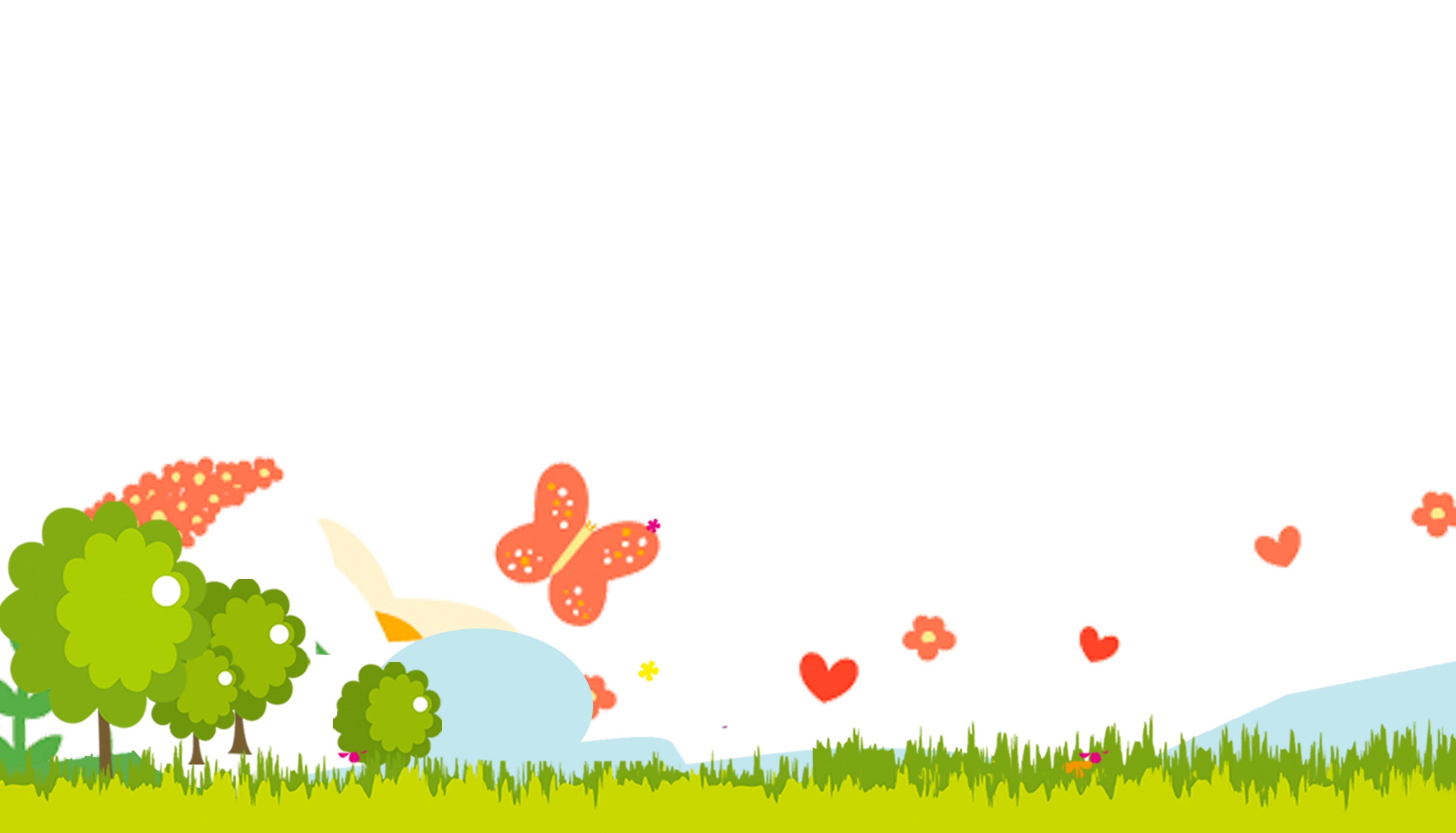 Bài 2: Ngôi nhà của em
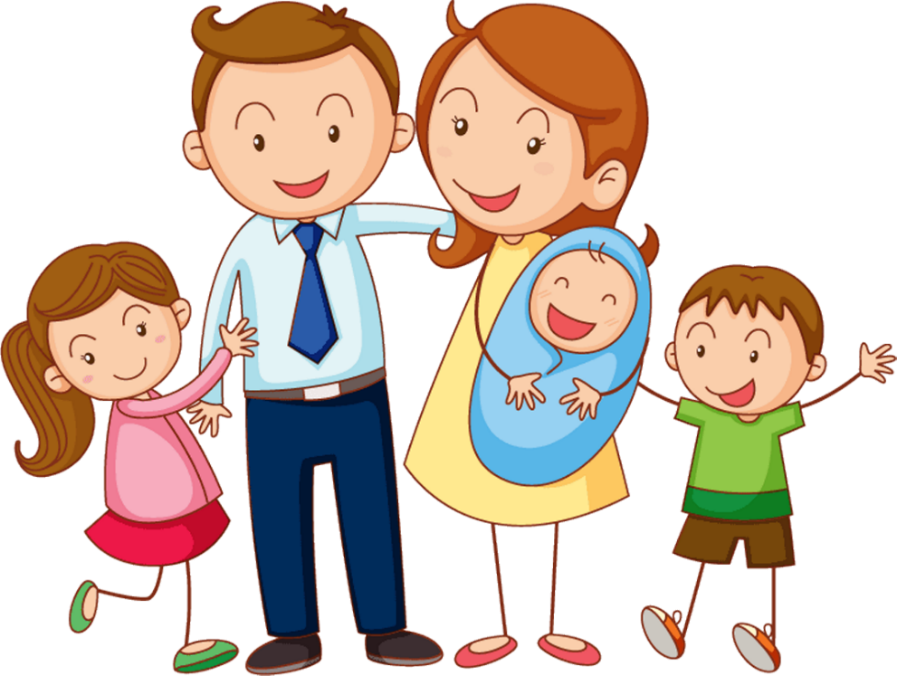 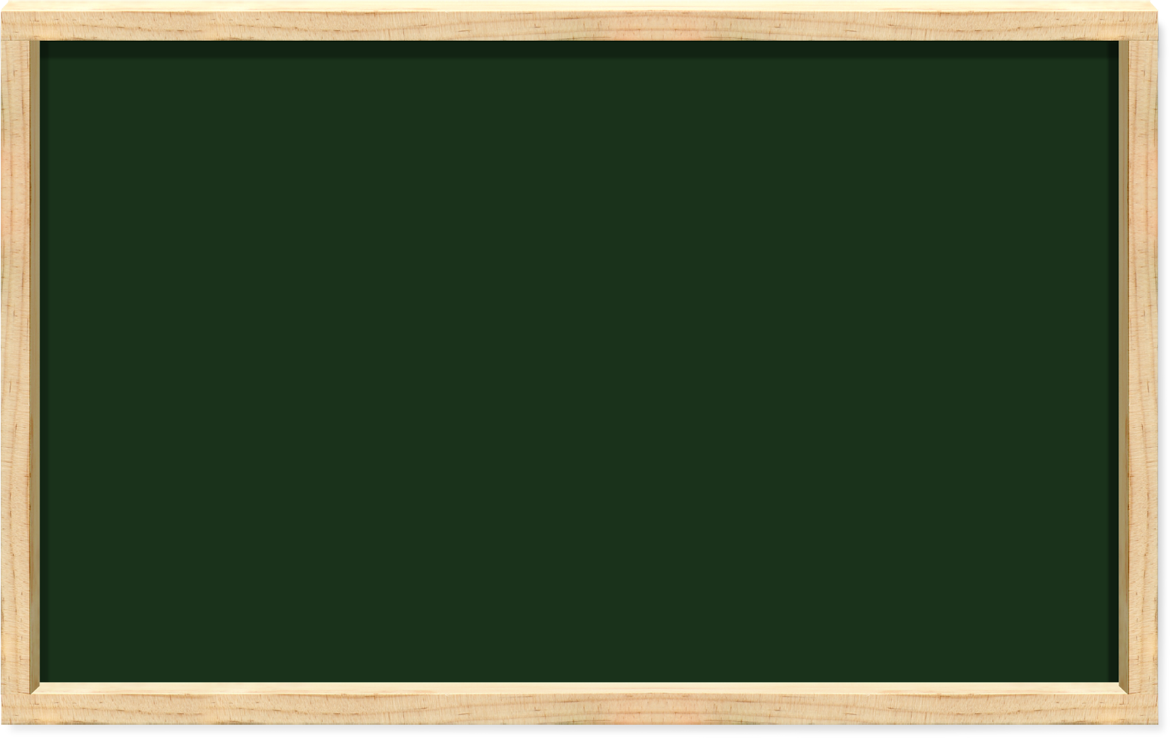 Tiết 1
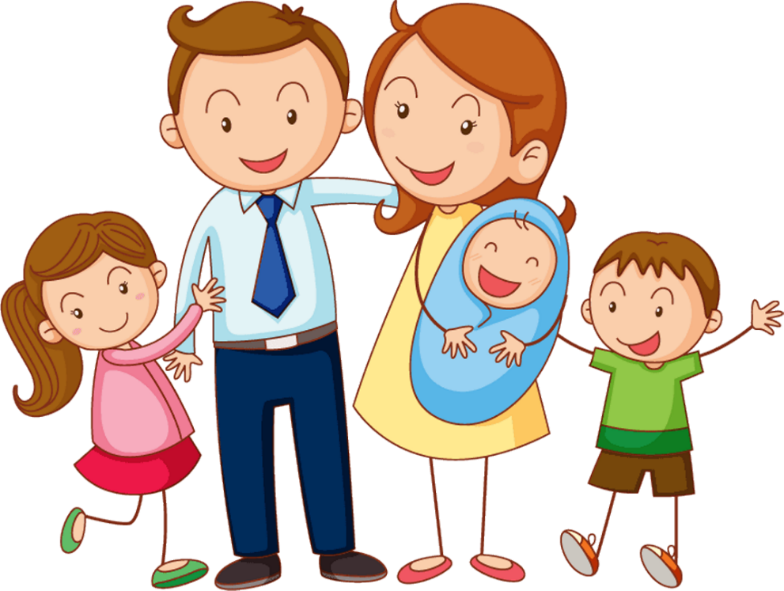 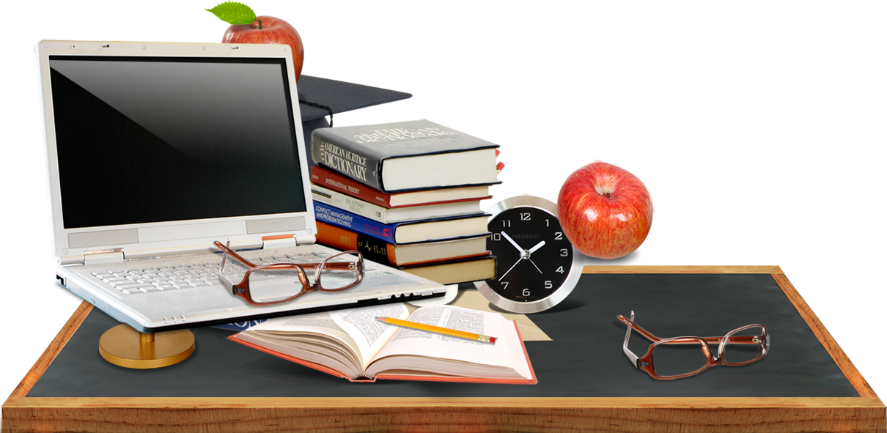 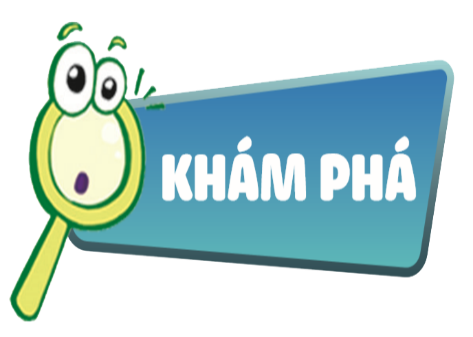 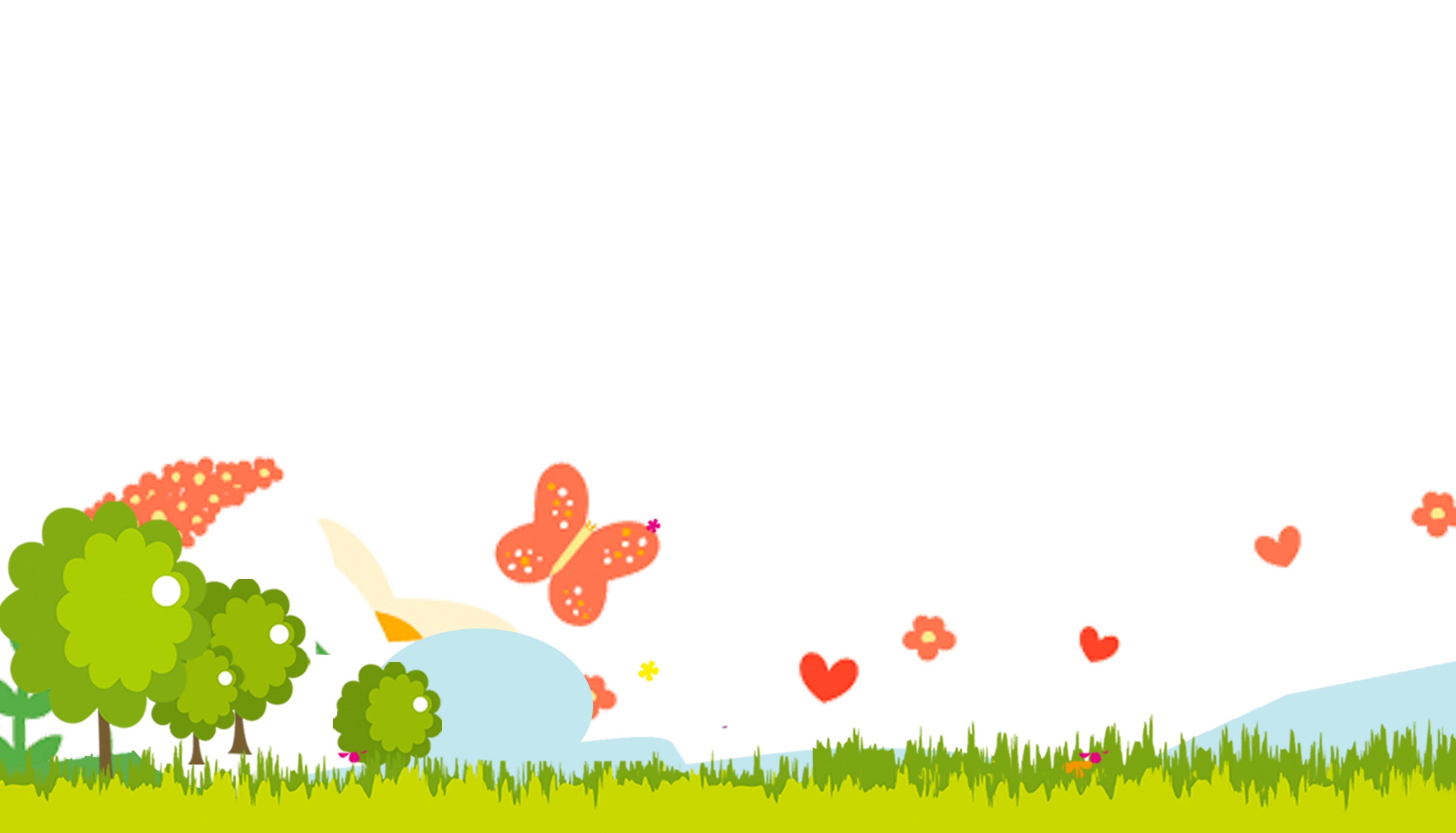 Nhà của Minh ở đâu?
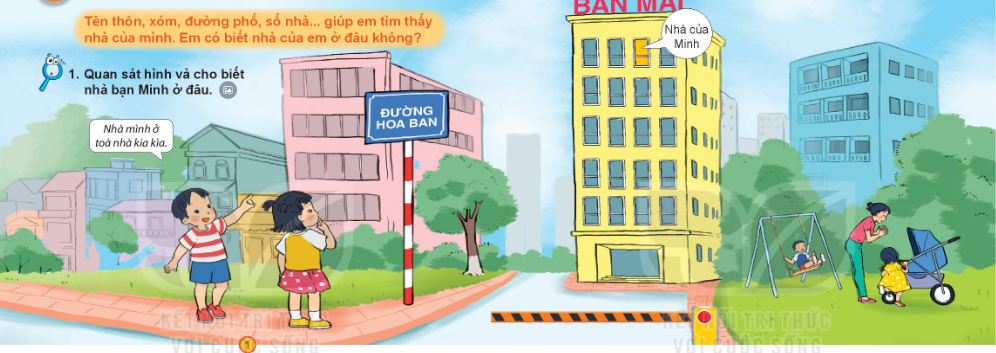 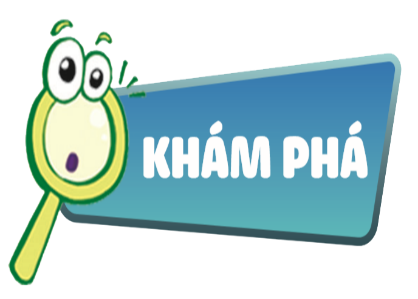 Những kiểu nhà dưới đây có gì khác nhau?
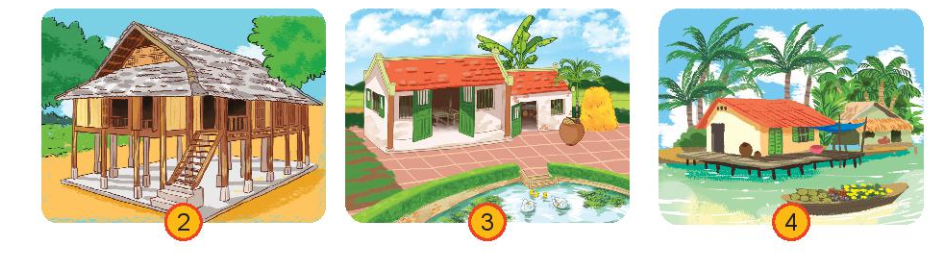 Nhà bè
Nhà ngói
Nhà sàn
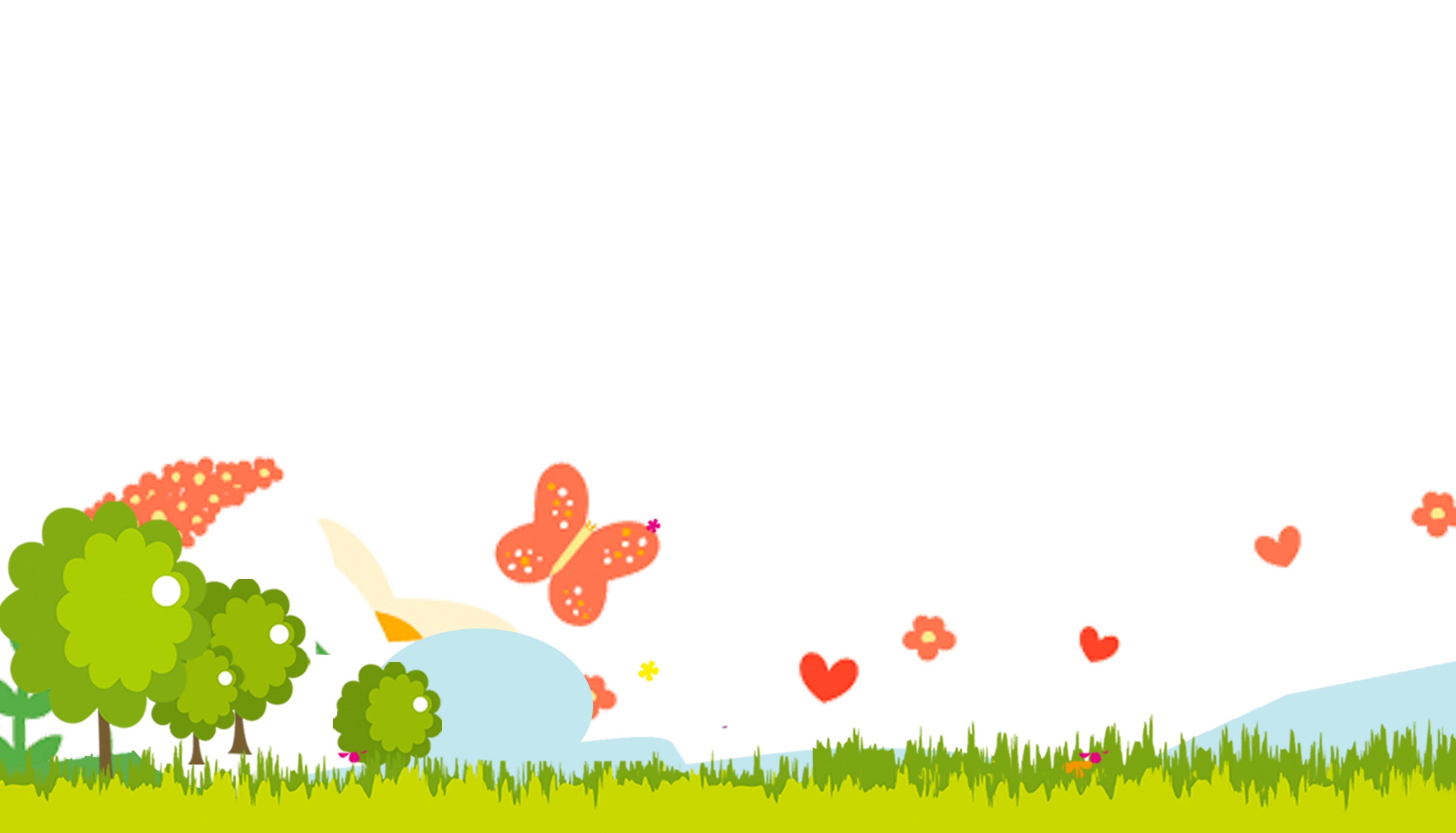 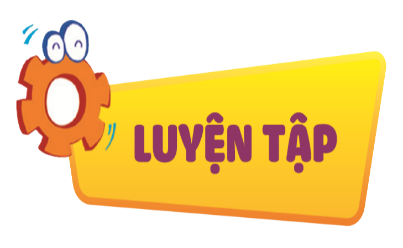 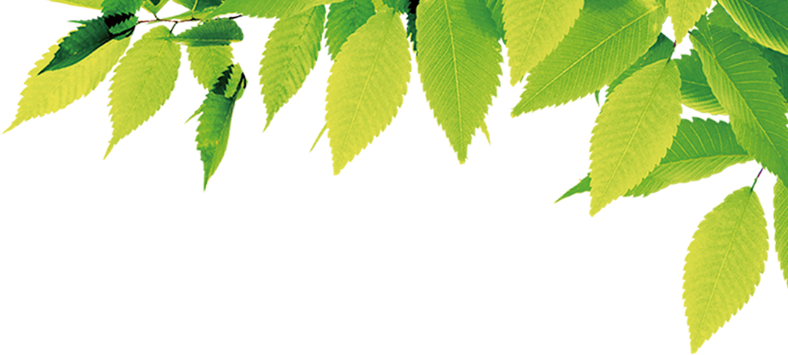 Gioi thiệu địa chỉ, khung cảnh xung quanh nhà mình.
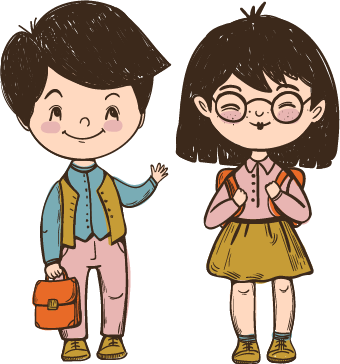 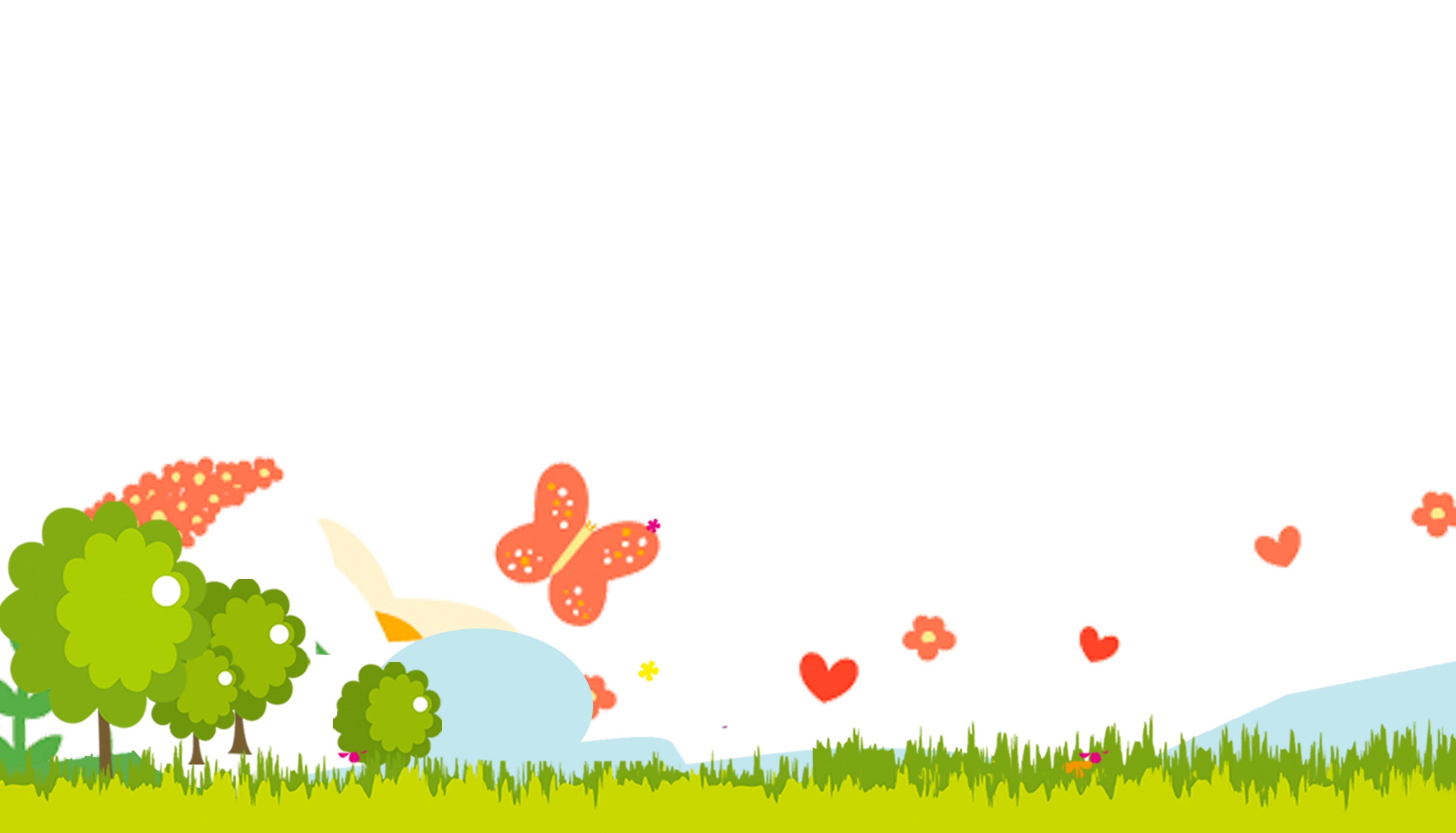 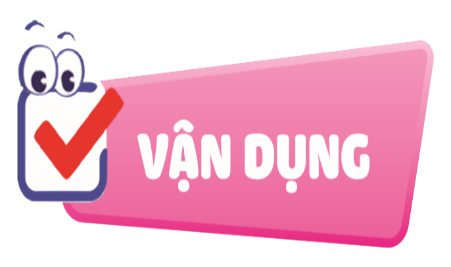 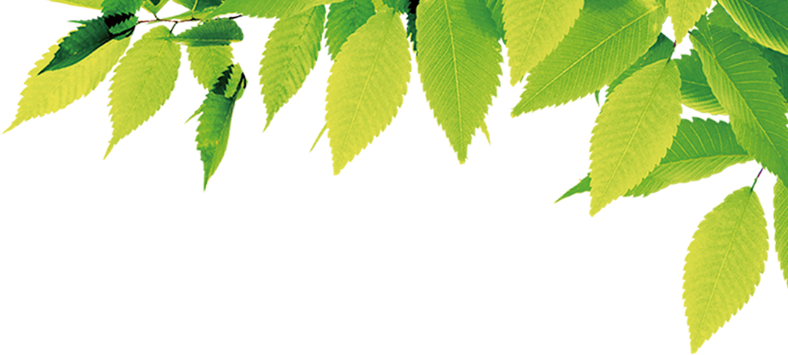 Vẽ trang trí thiệp mời sinh nhật gửi bạn?
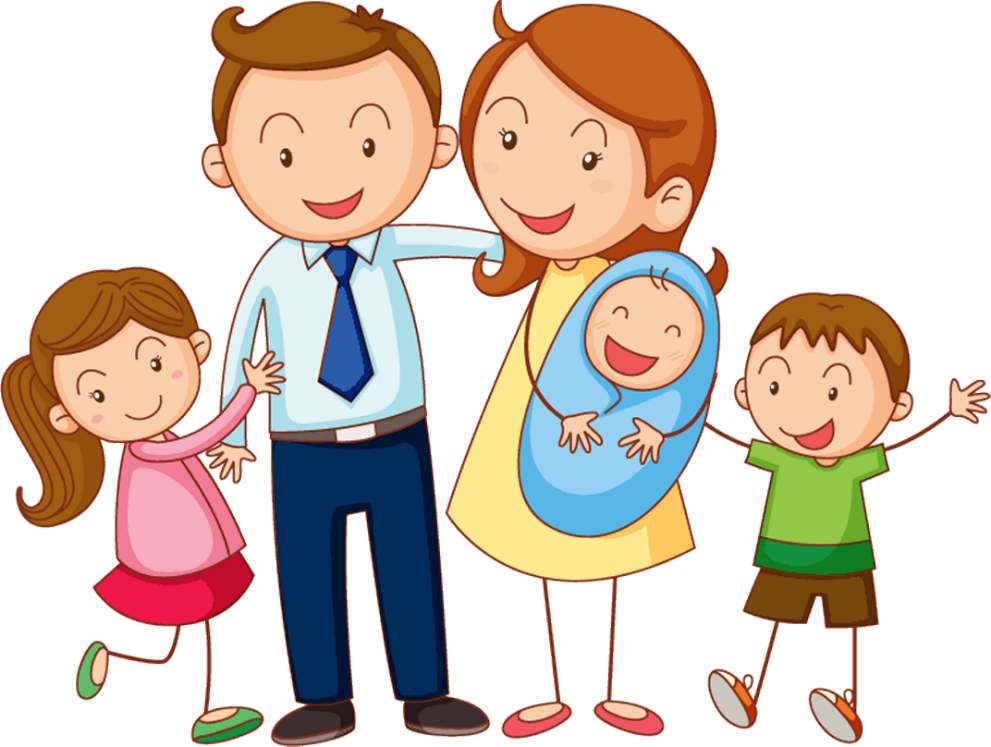 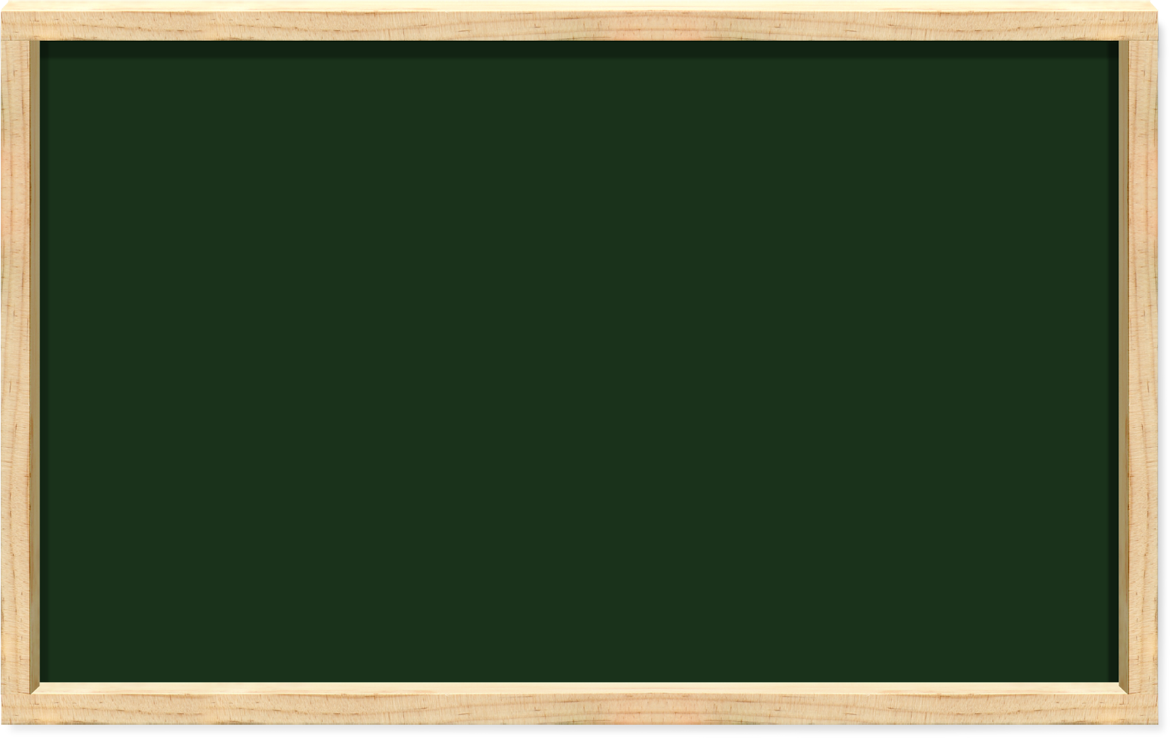 Tiết 2
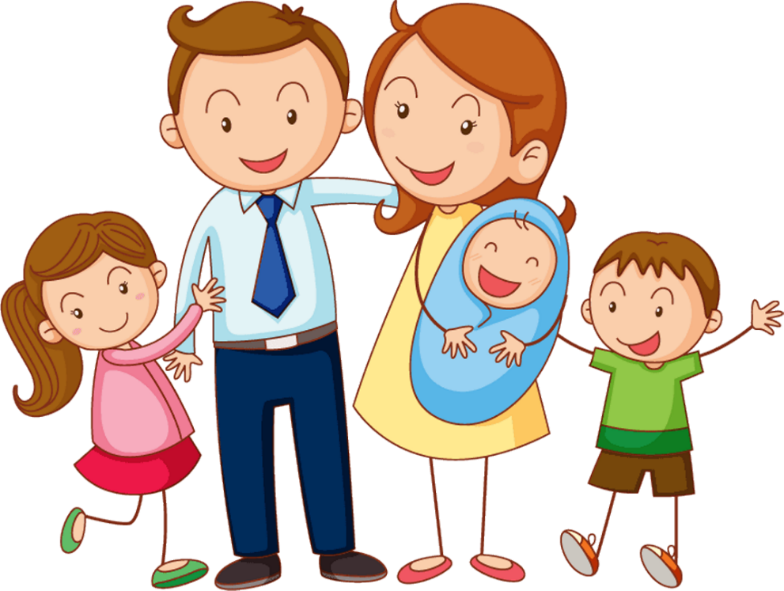 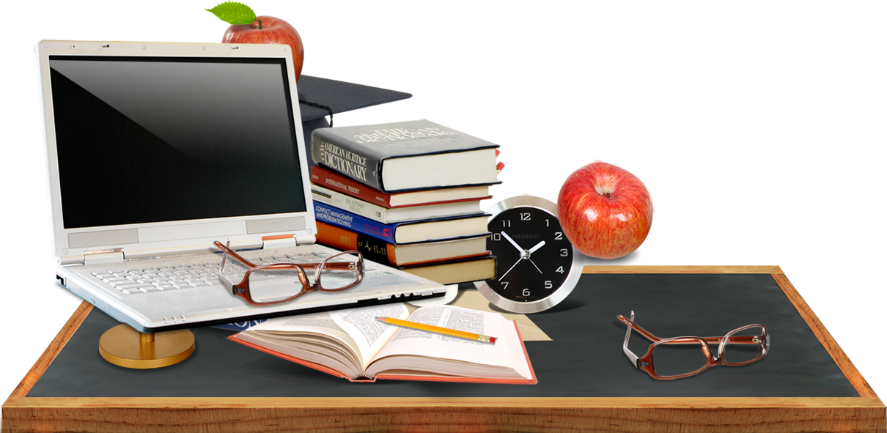 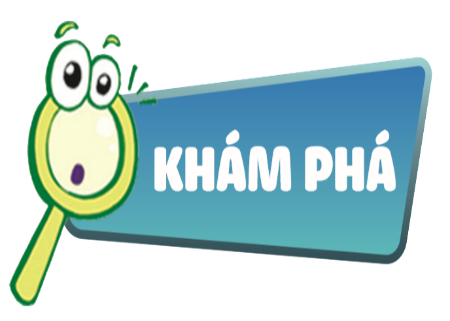 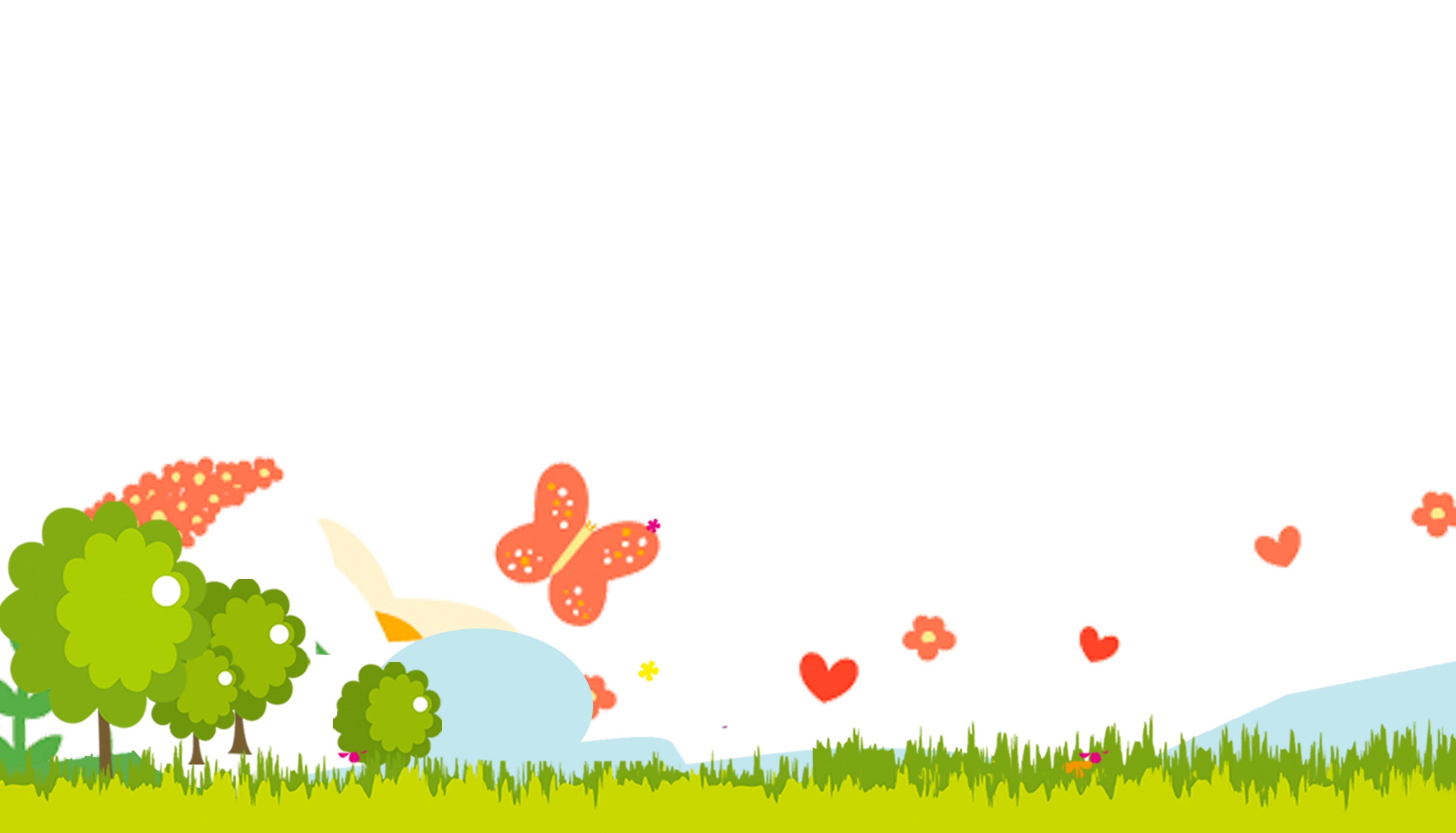 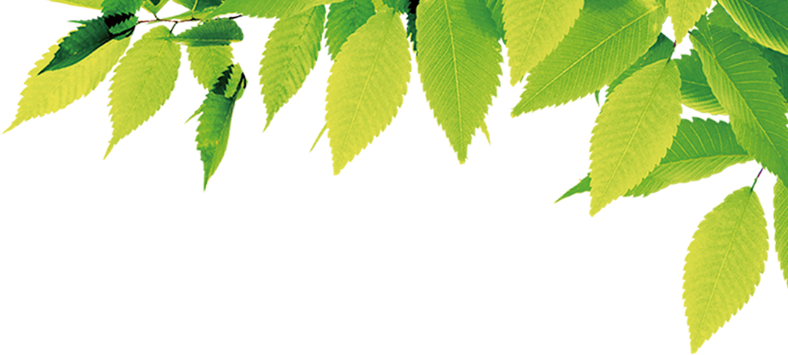 Quan sát nhà Minh và nói về các căn phòng trong nhà?
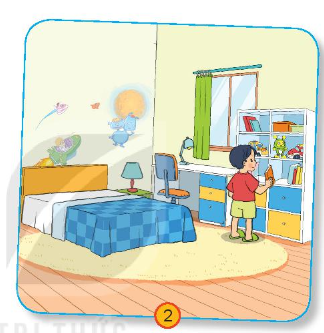 Phòng ngủ
Nhà bếp
Phòng khách
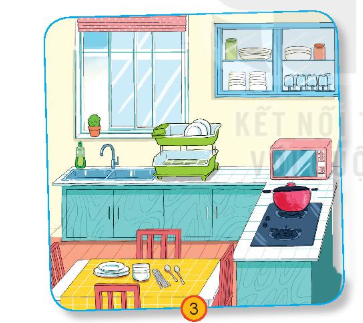 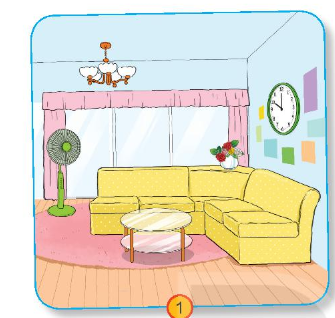 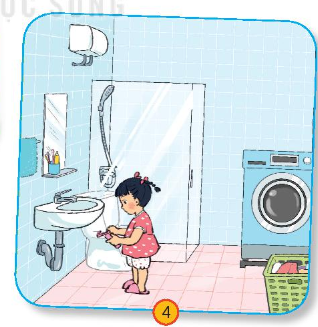 Nhà tắm
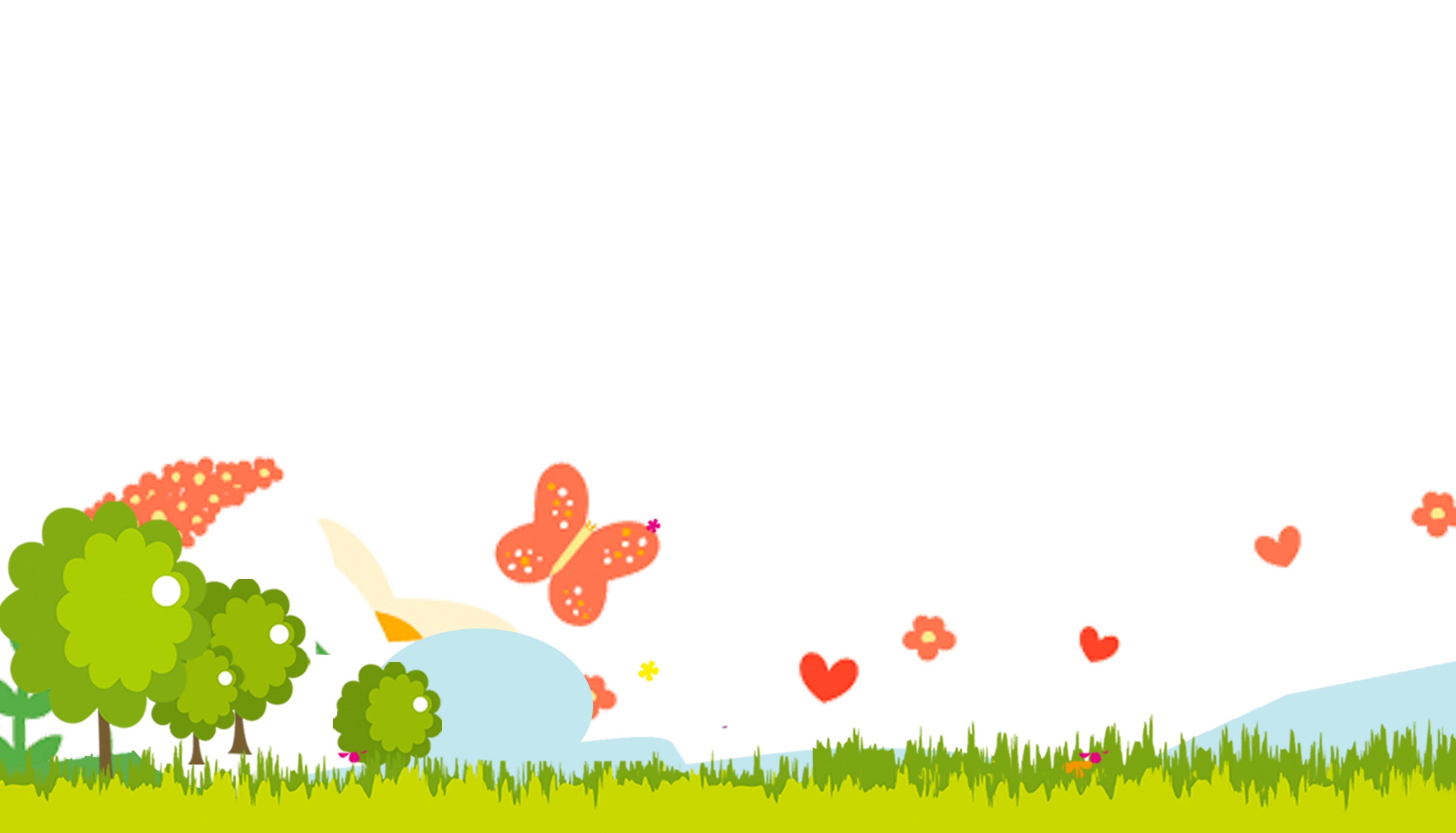 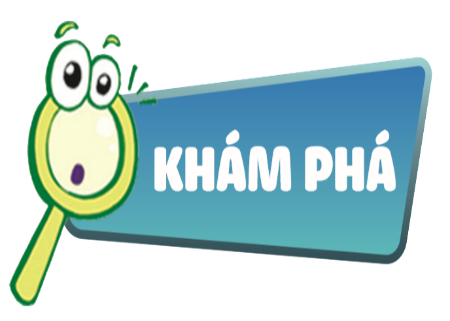 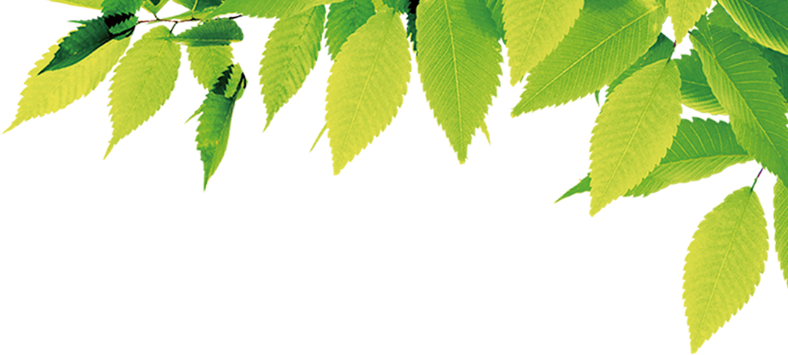 Sắp xếp các đồ dùng vào các phòng ở nhà Minh cho phù hợp
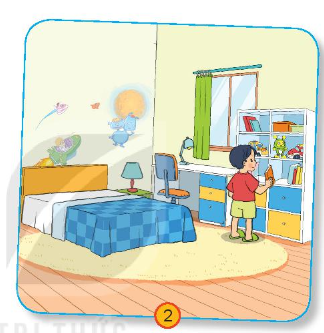 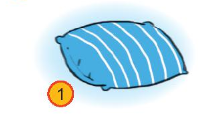 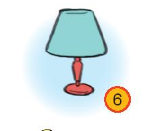 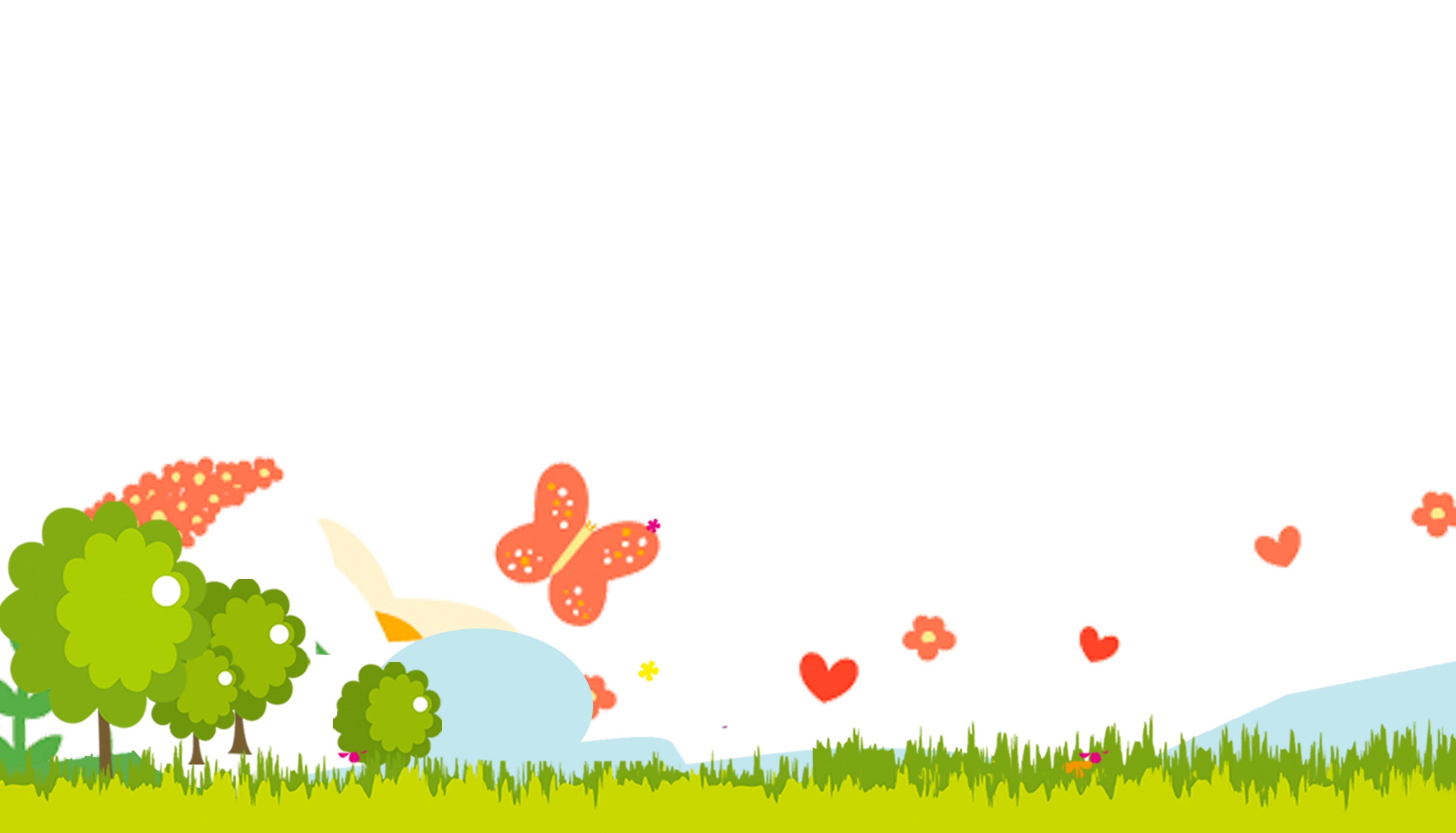 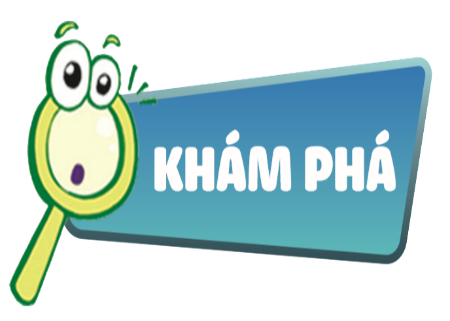 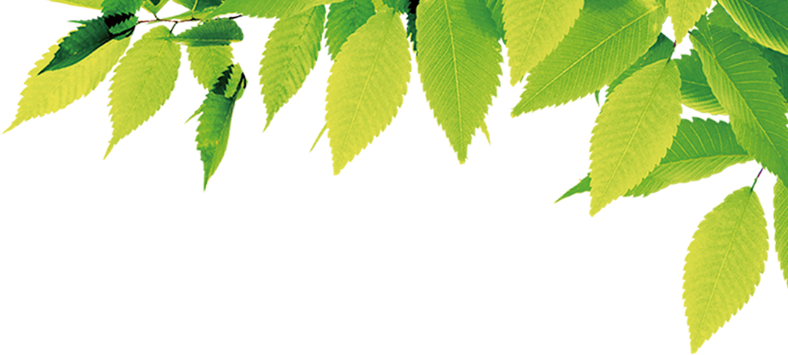 Sắp xếp các đồ dùng vào các phòng ở nhà Minh cho phù hợp
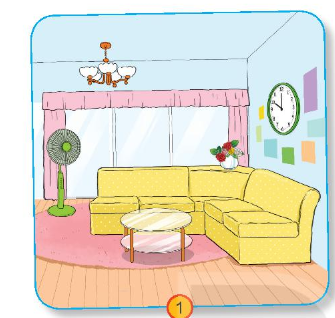 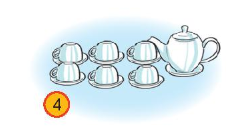 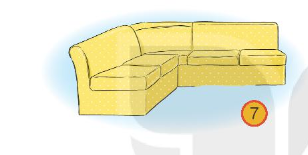 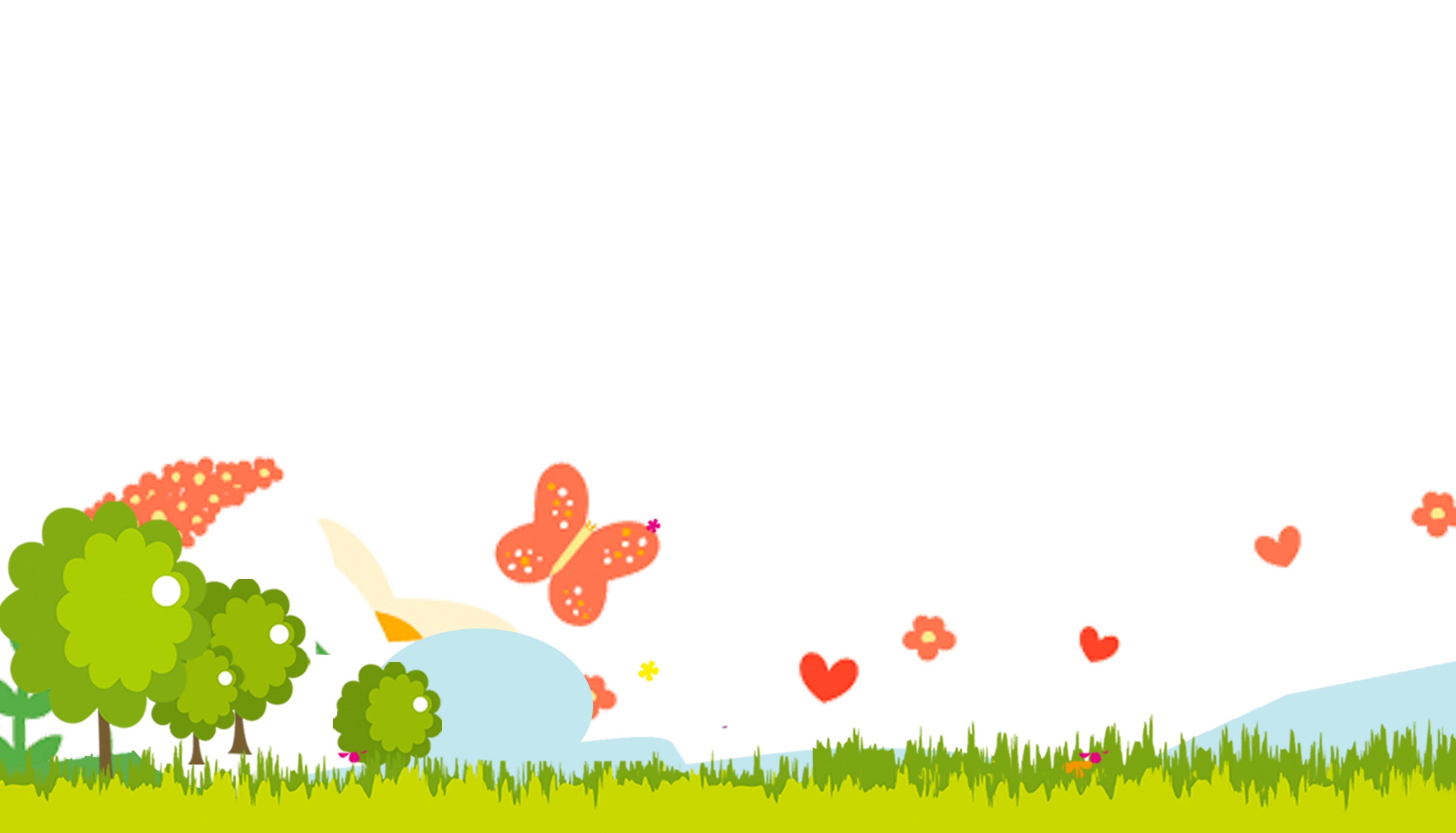 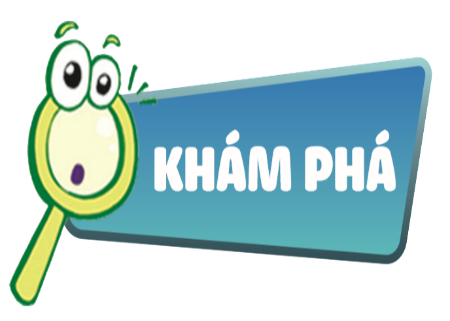 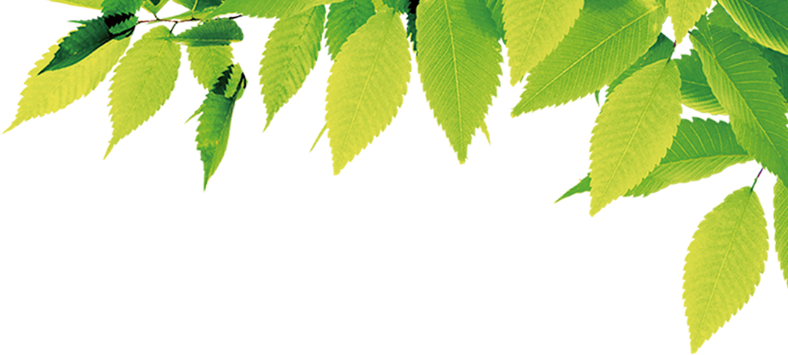 Sắp xếp các đồ dùng vào các phòng ở nhà Minh cho phù hợp
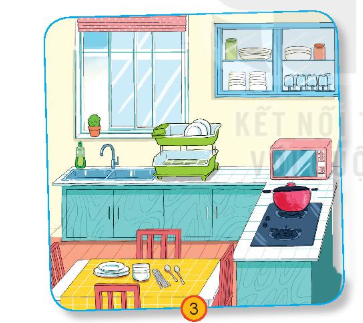 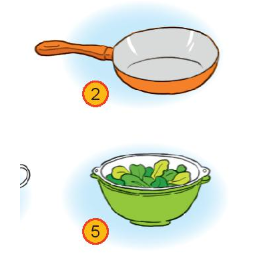 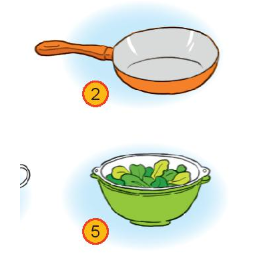 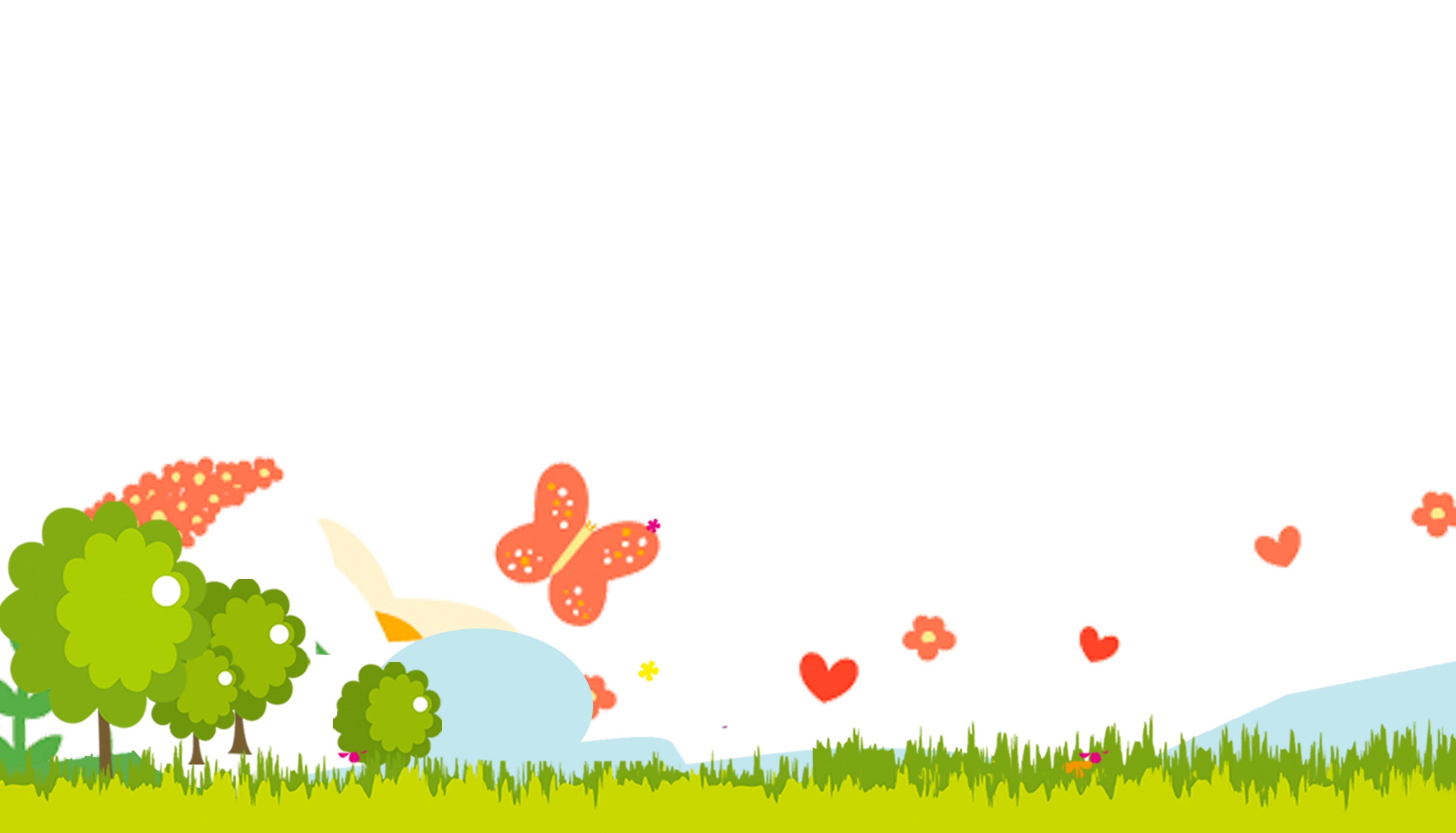 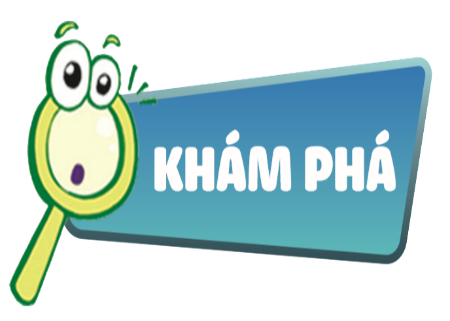 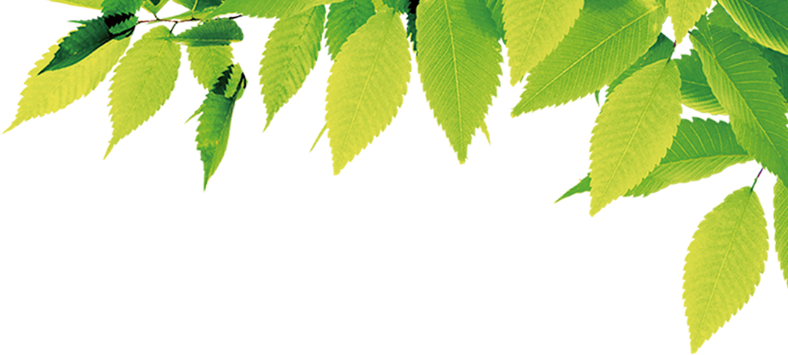 Sắp xếp các đồ dùng vào các phòng ở nhà Minh cho phù hợp
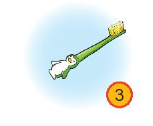 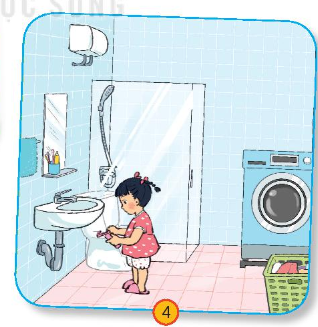 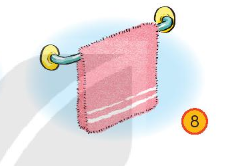 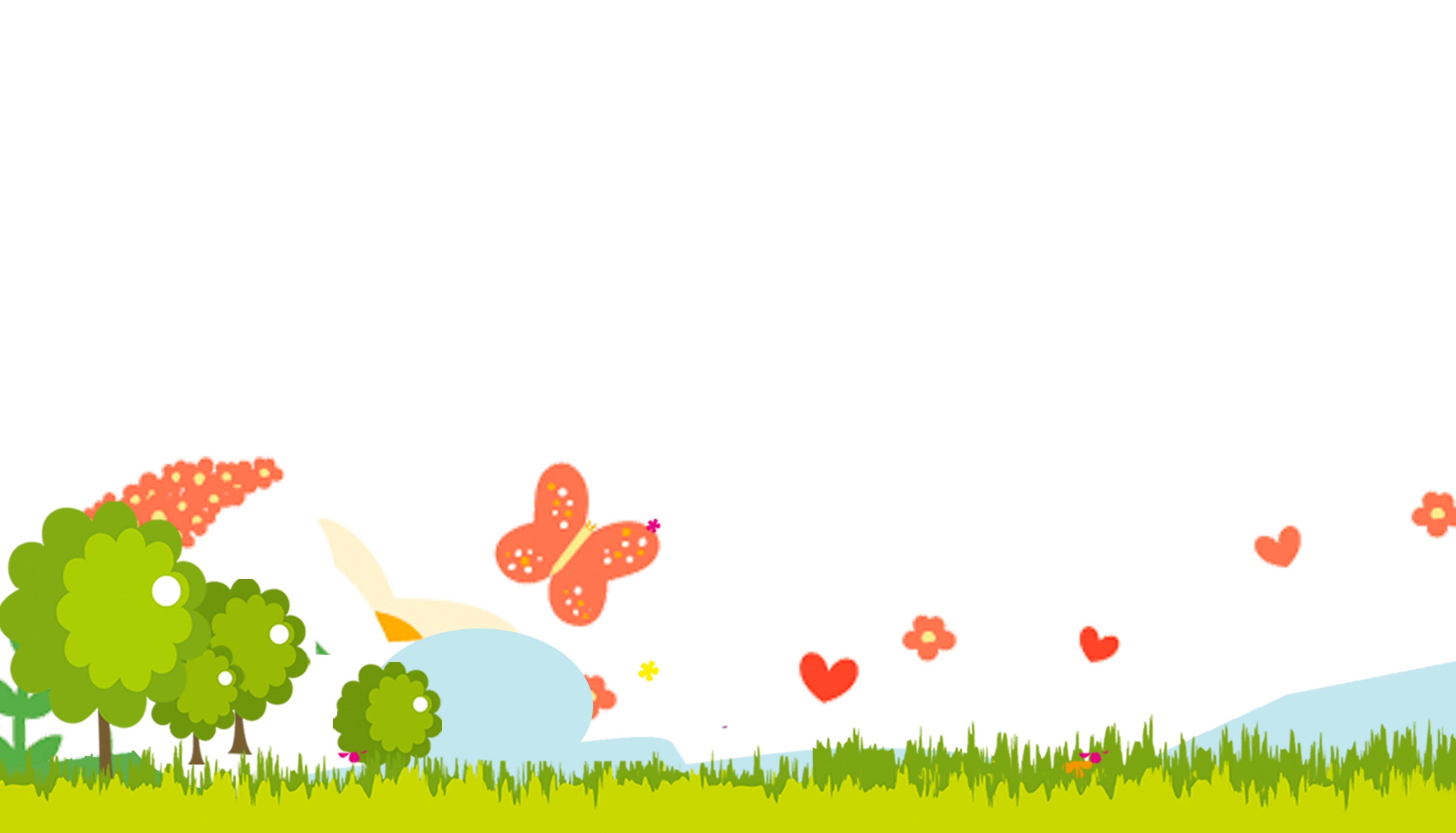 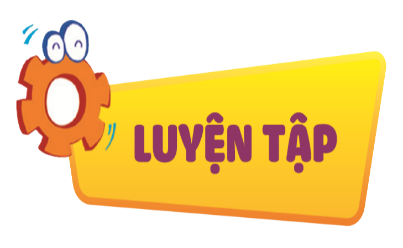 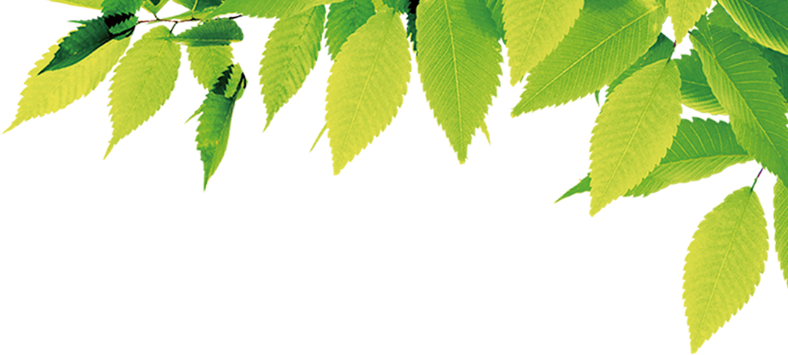 Kể tên những đồ dùng đặc trưng của từng phòng?
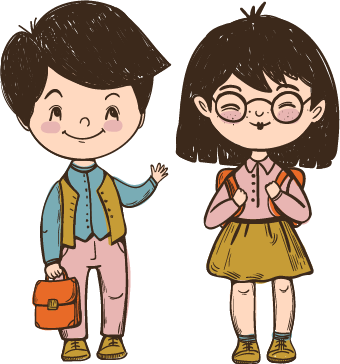 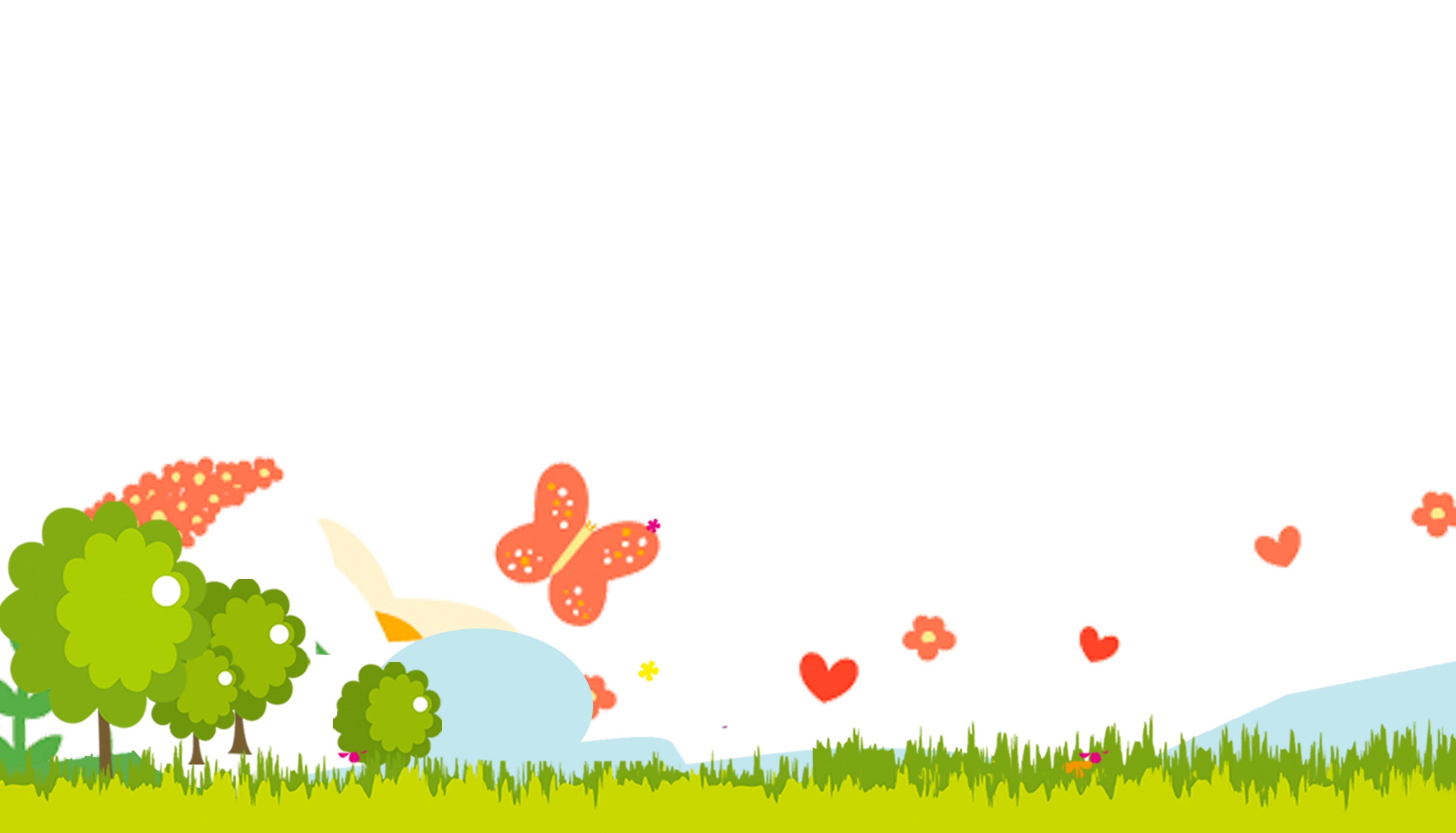 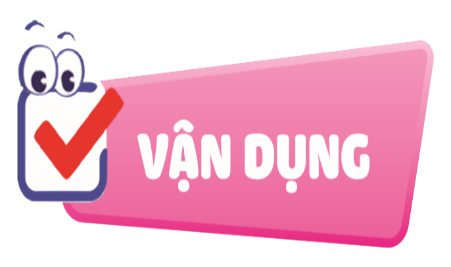 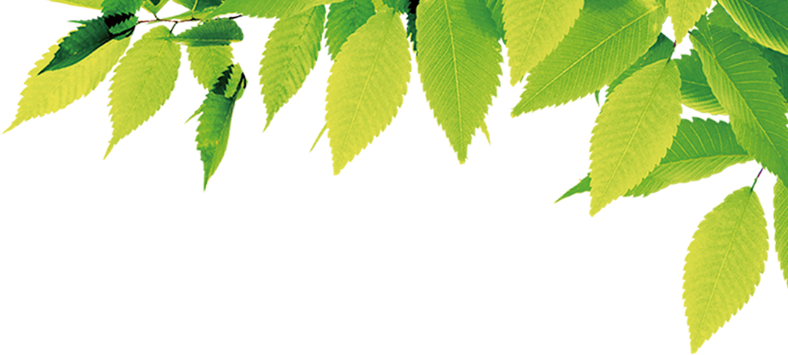 Con hãy kể về ngôi nhà của mình?
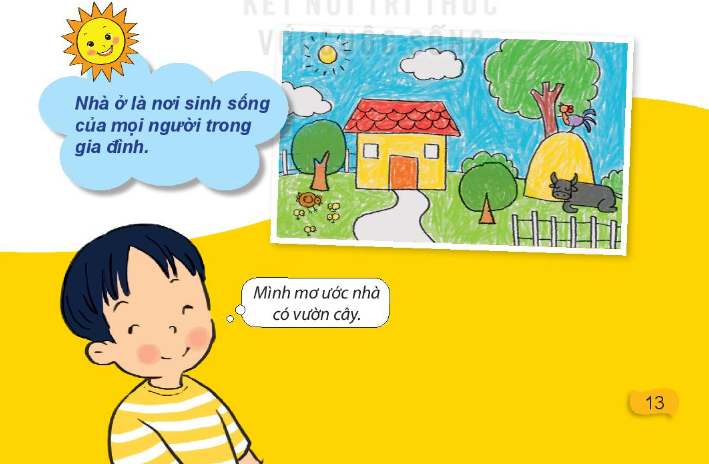 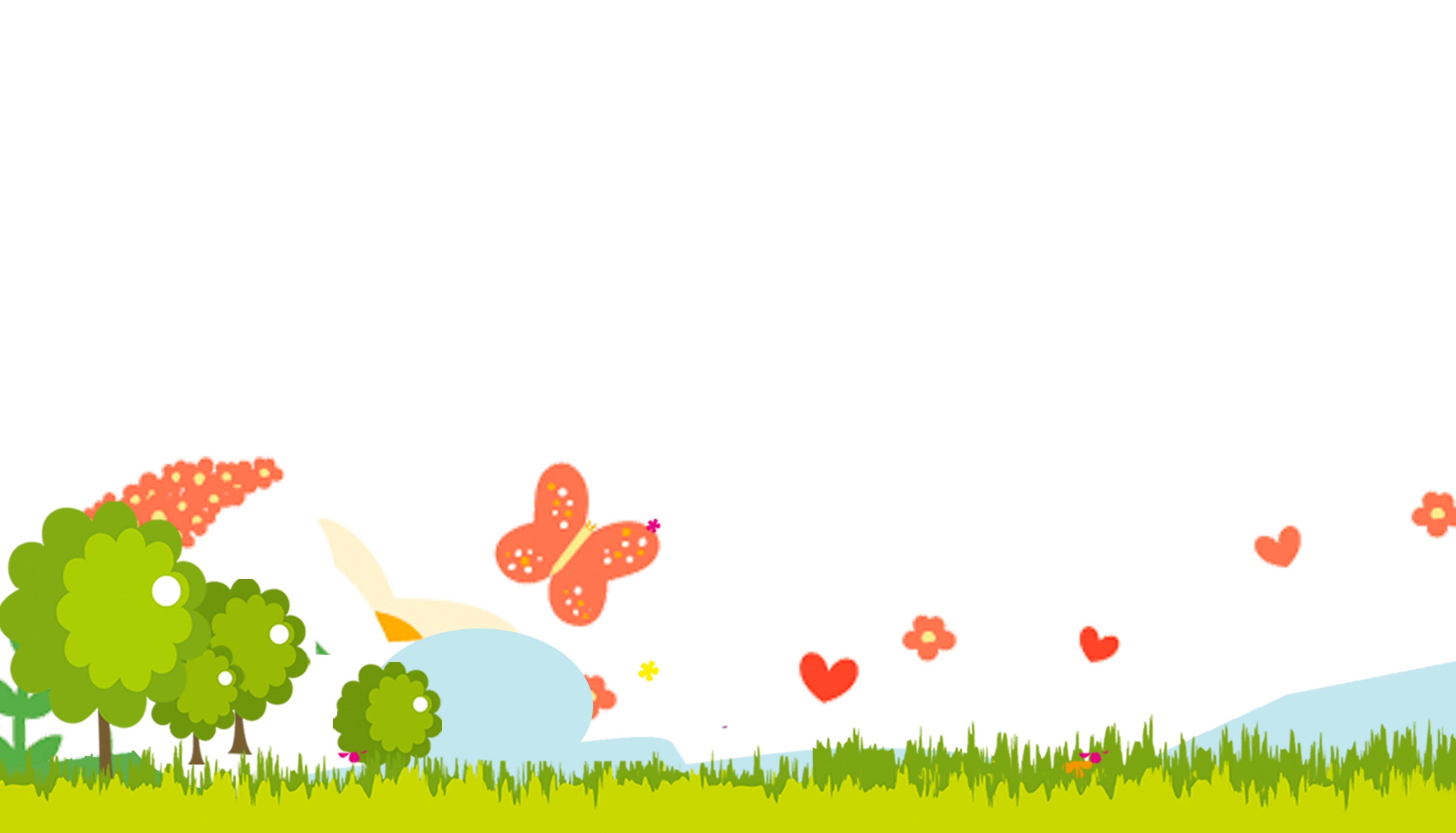 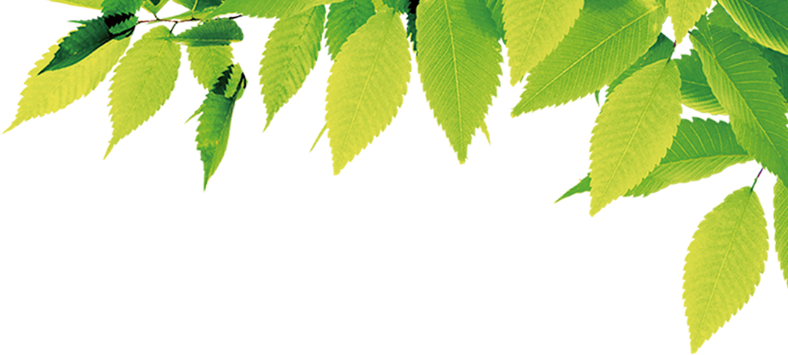 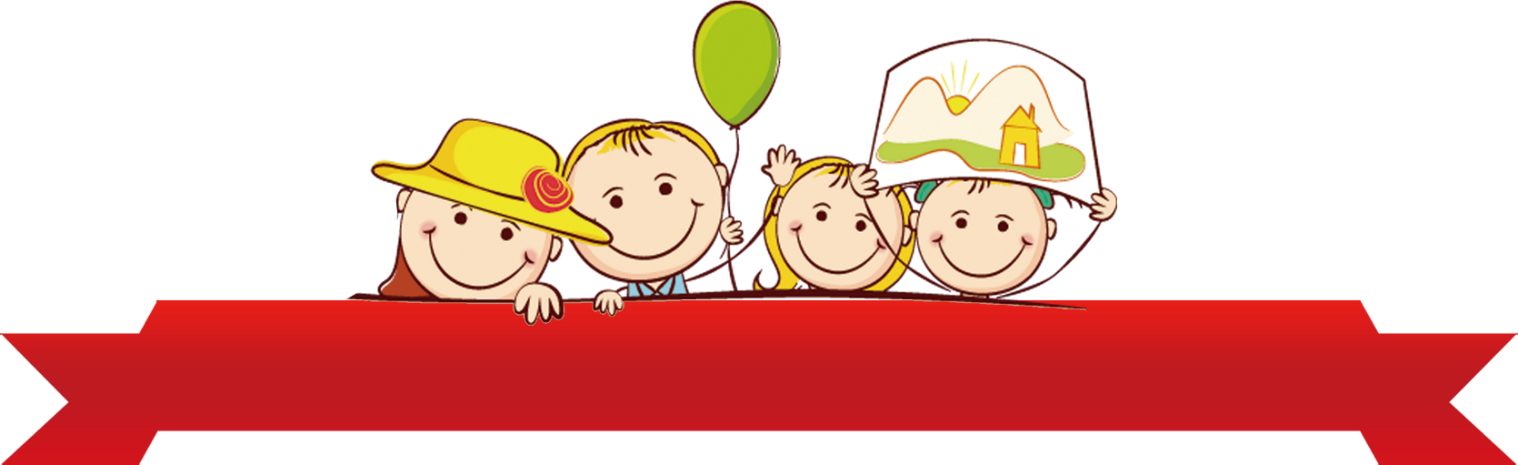 - Nhận xét tiết học
- Chuẩn bị bài sau